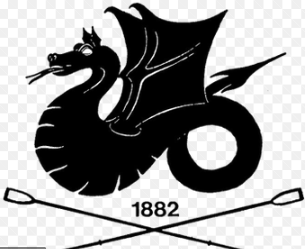 Leicester RC Circuits
Warm Up
5 Minutes
Get Ready
5
4
3
2
1
Squat Jump (30 Sec)
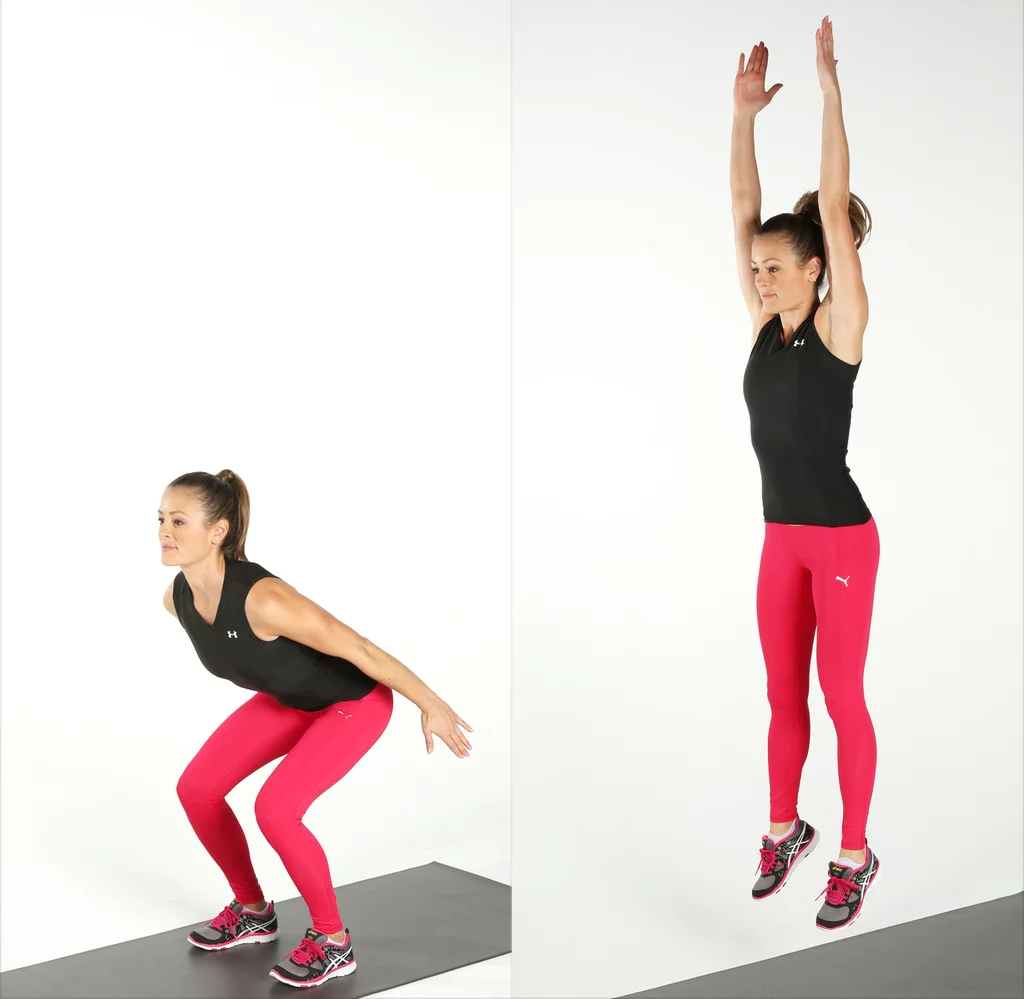 Change to Sit Up
Sit Up (30 Sec)
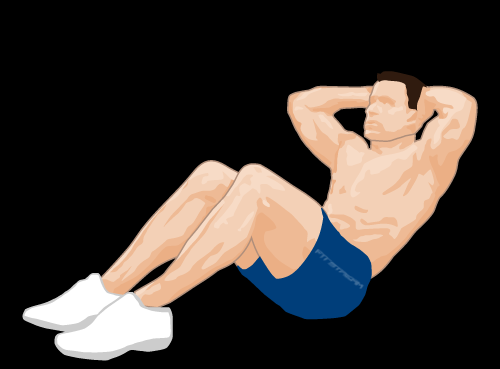 Change to Burpee
Burpee (30 Sec)
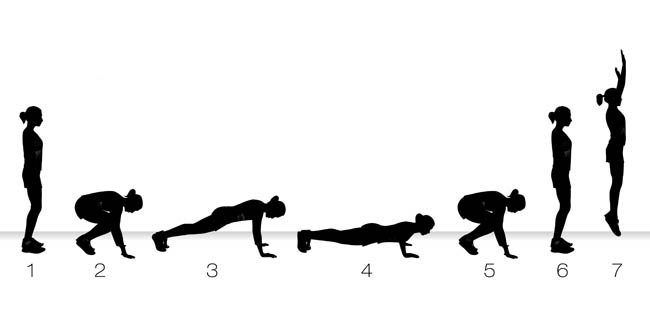 Change to Shoulder Taps
Shoulder Taps (30 Sec)
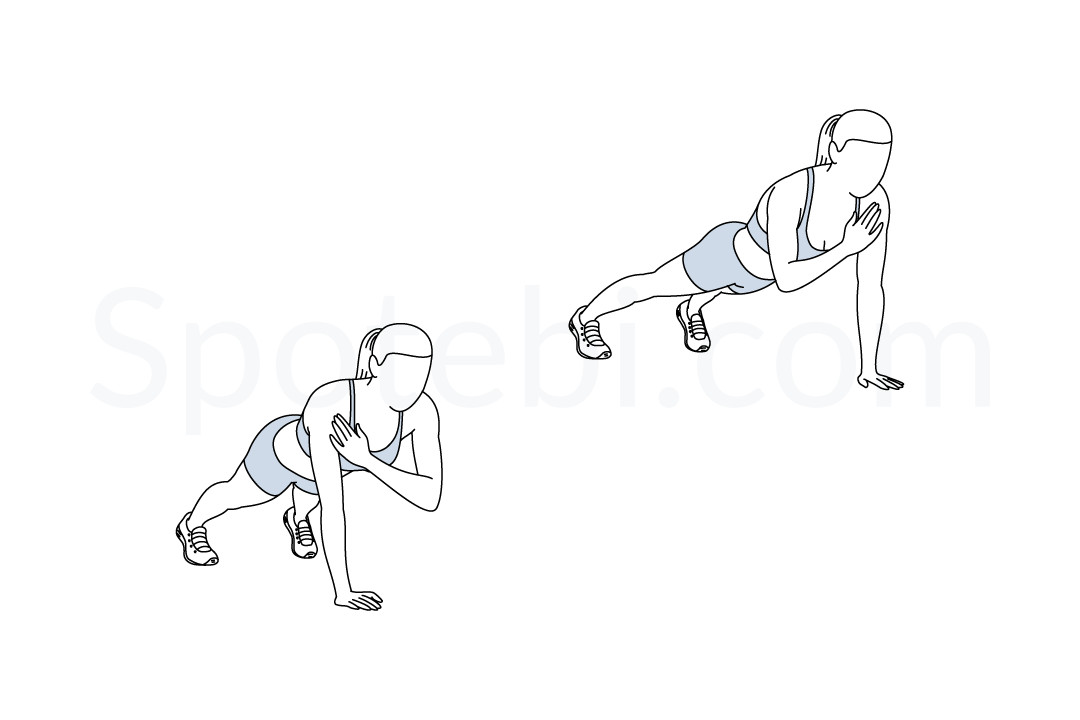 Change to Squat Jump
Squat Jump (40 Sec)
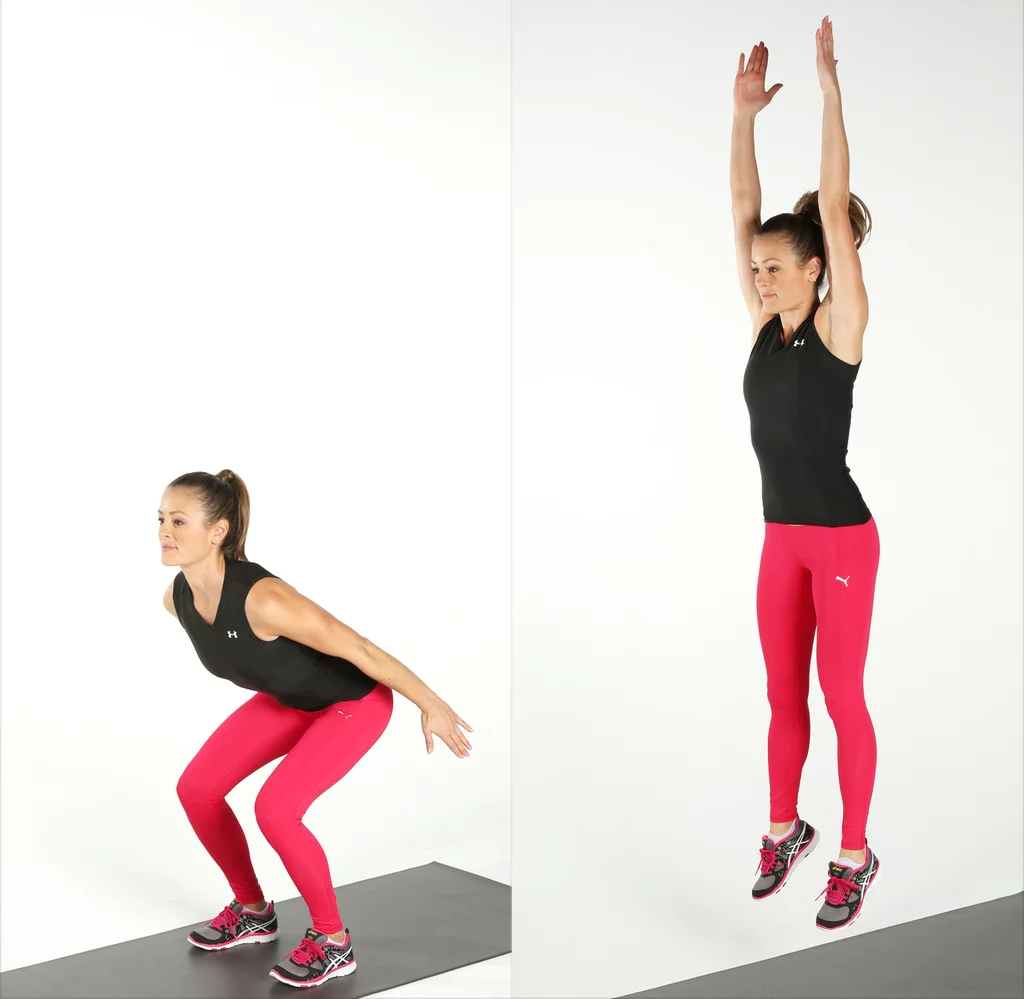 Change to Sit Up
Sit Up (40 Sec)
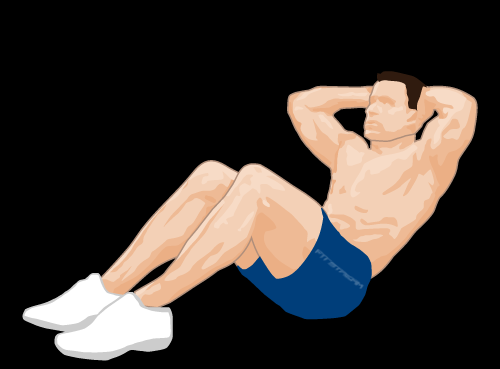 Change to Burpee
Burpee (40 Sec)
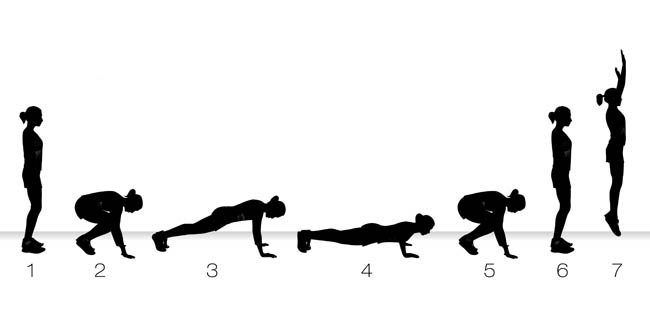 Change to Shoulder Taps
Shoulder Taps (40 Sec)
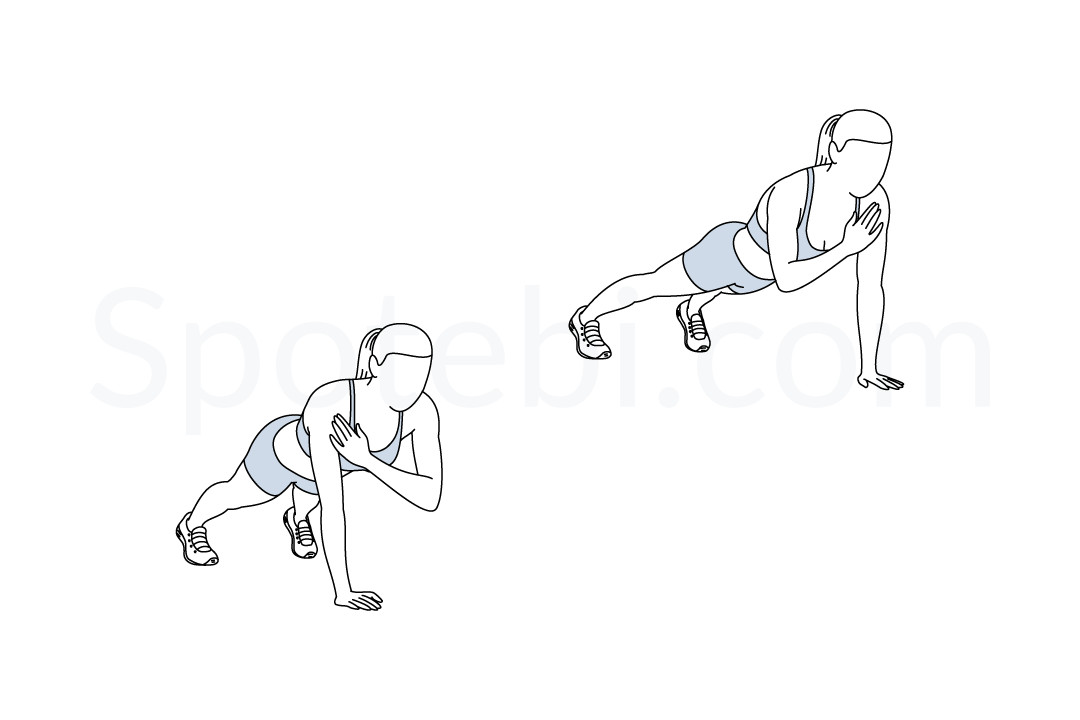 Change to Squat Jump
Squat Jump (50 Sec)
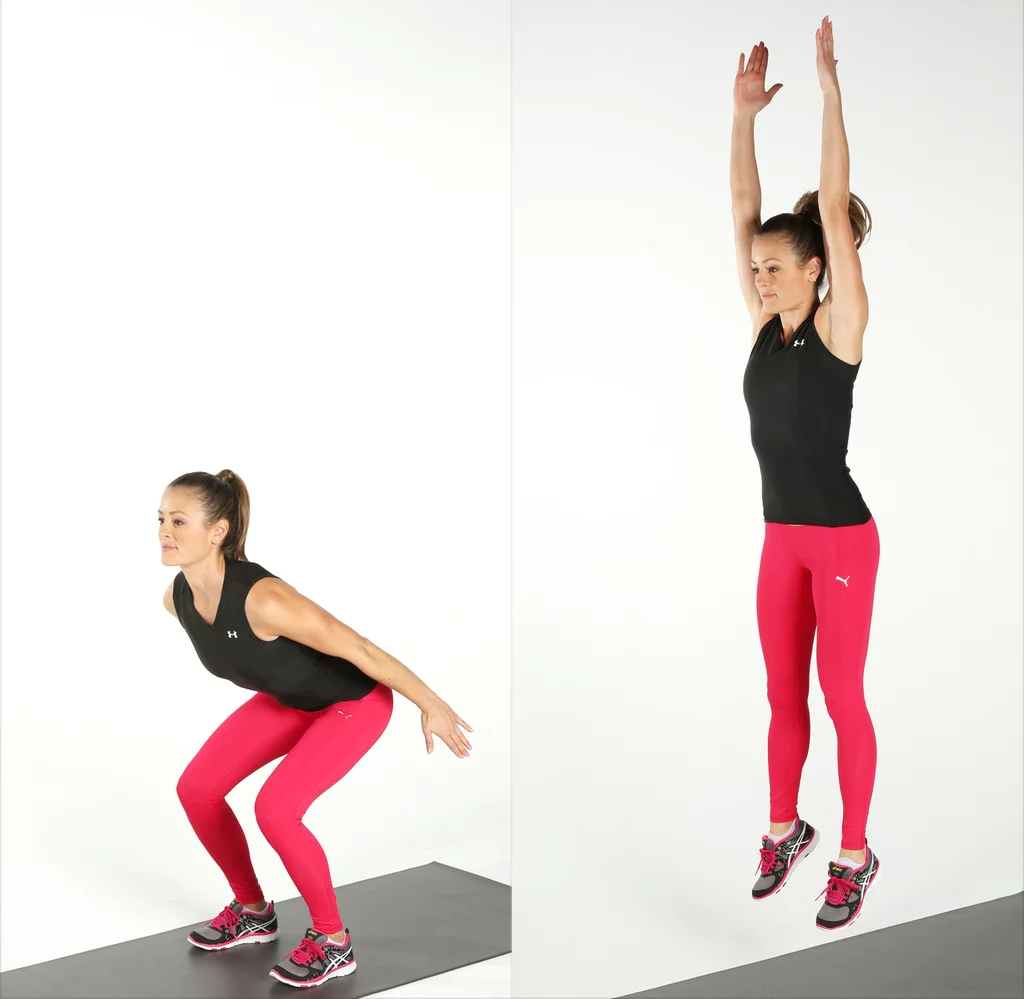 Change to Sit Up
Sit Up (50 Sec)
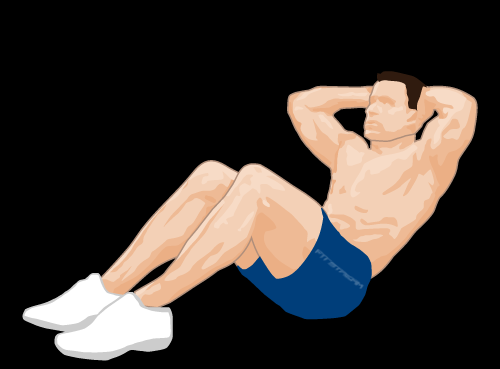 Change to Burpee
Burpee (50 Sec)
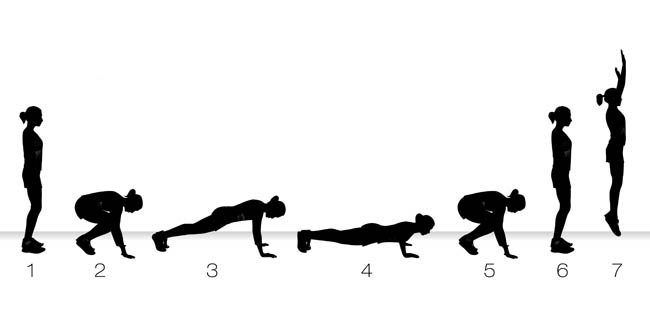 Change to Shoulder Taps
Shoulder Taps (50 Sec)
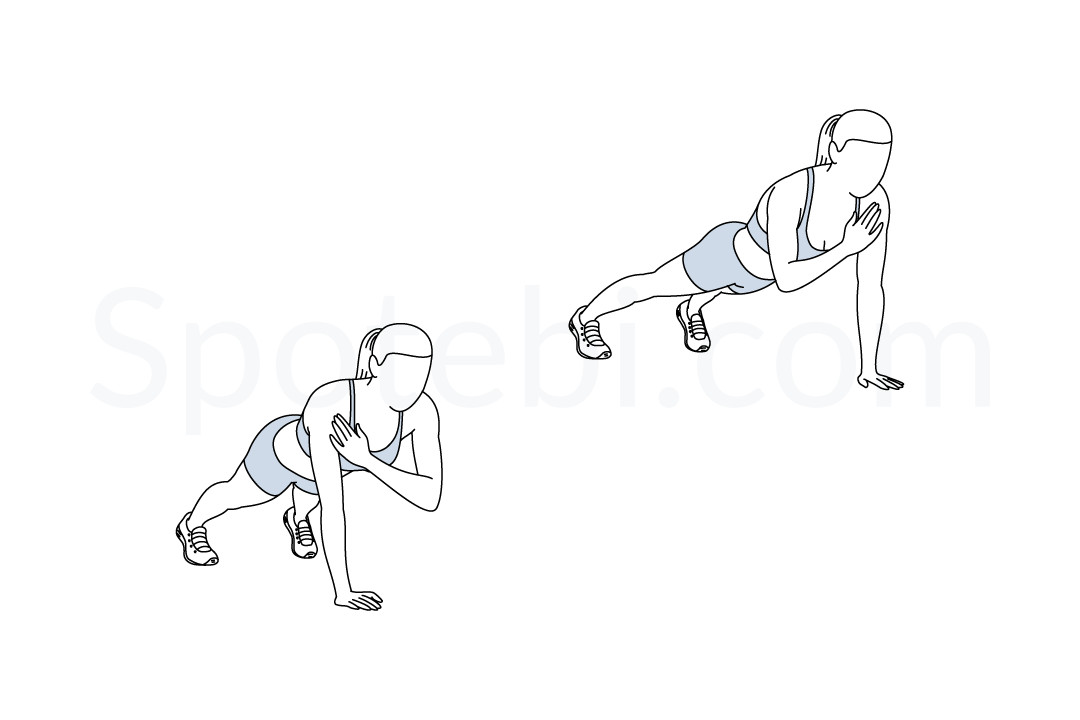 Change to Squat Jump
Squat Jump (60 Sec)
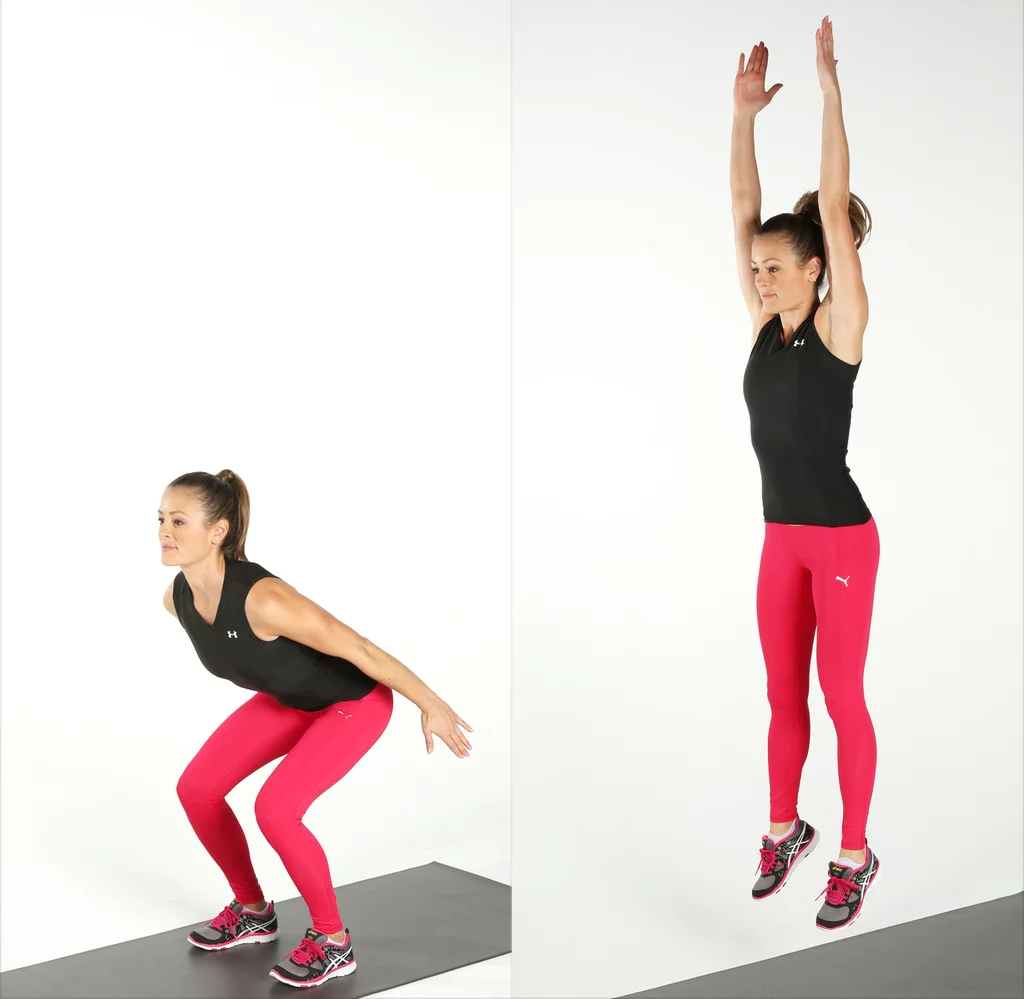 Change to Sit Up
Sit Up (60 Sec)
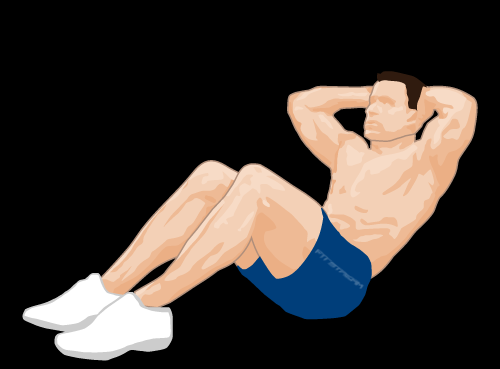 Change to Burpee
Burpee (60 Sec)
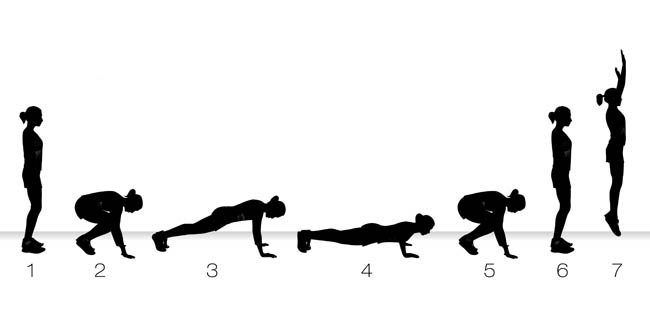 Change to Shoulder Taps
Shoulder Taps (60 Sec)
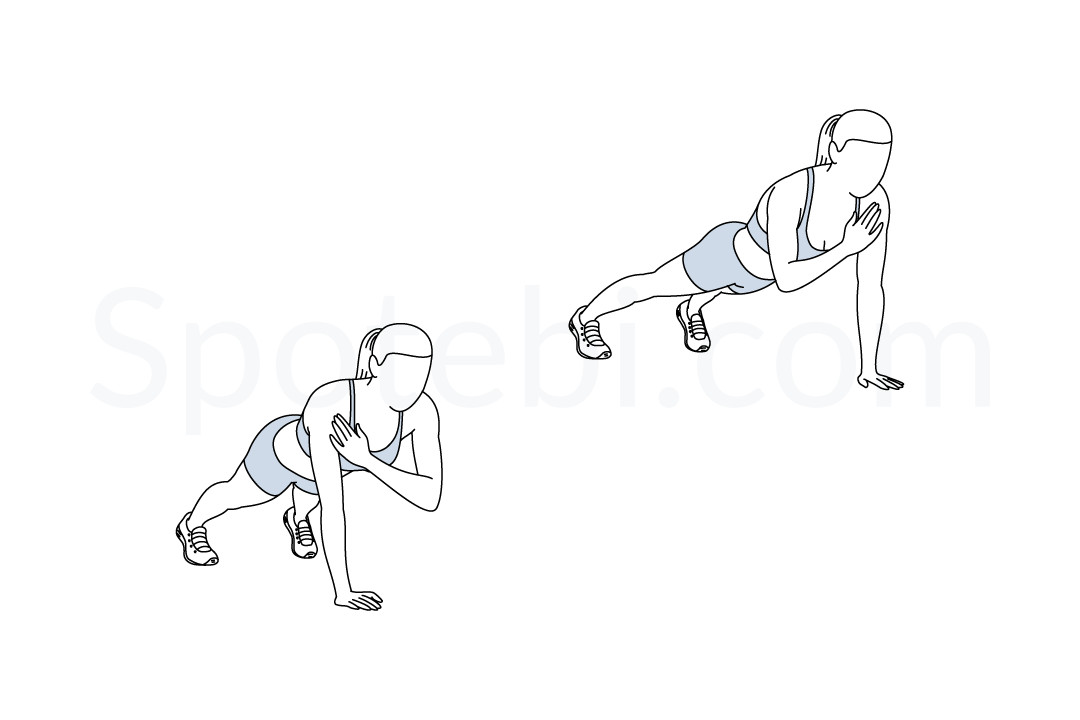 Water Break
Change to Squat Jump
Squat Jump (50 Sec)
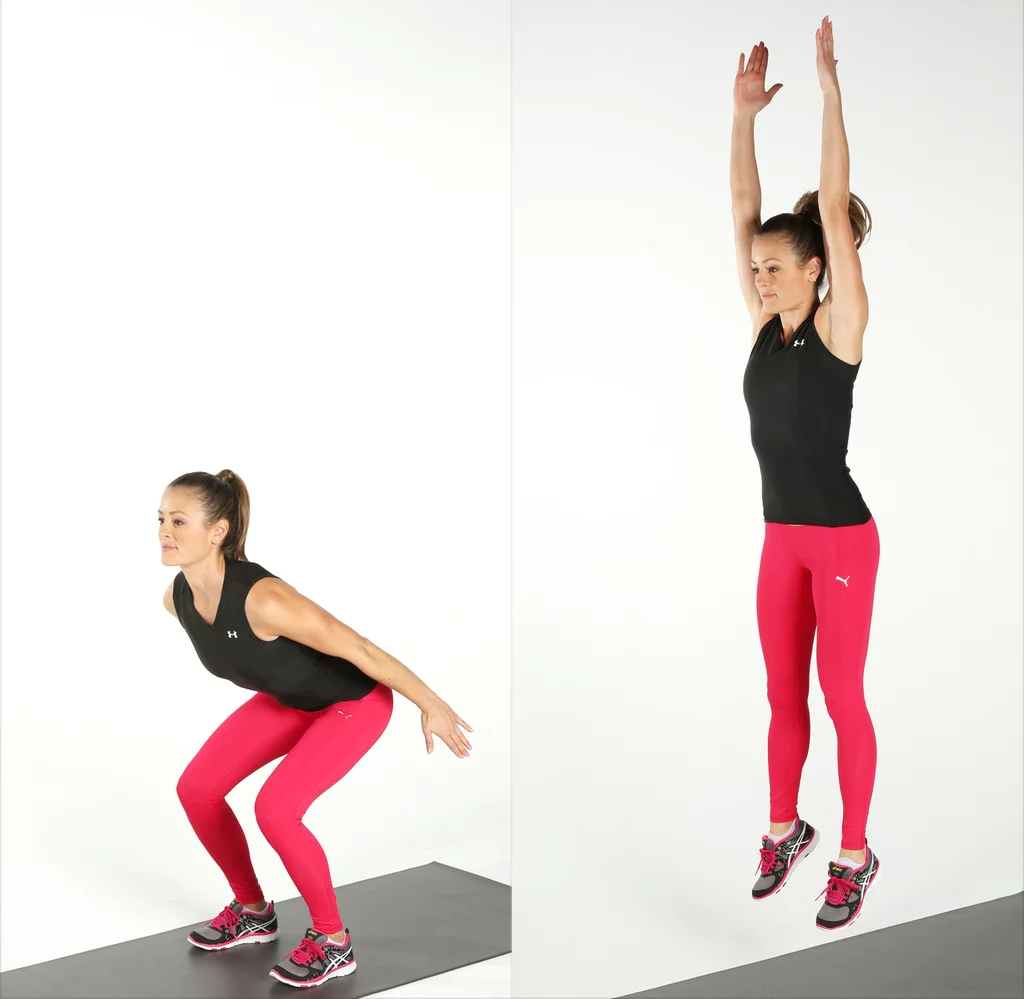 Change to Sit Up
Sit Up (50 Sec)
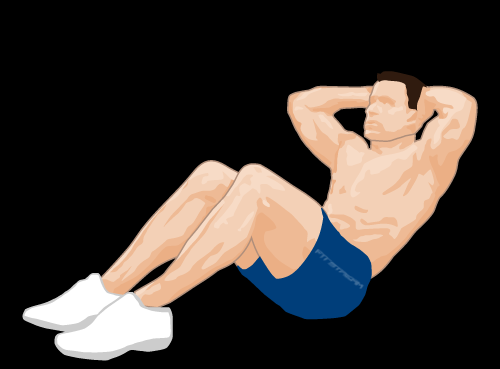 Change to Burpee
Burpee (50 Sec)
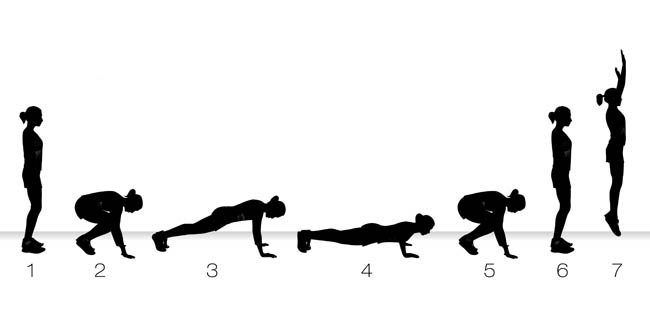 Change to Shoulder Taps
Shoulder Taps (50 Sec)
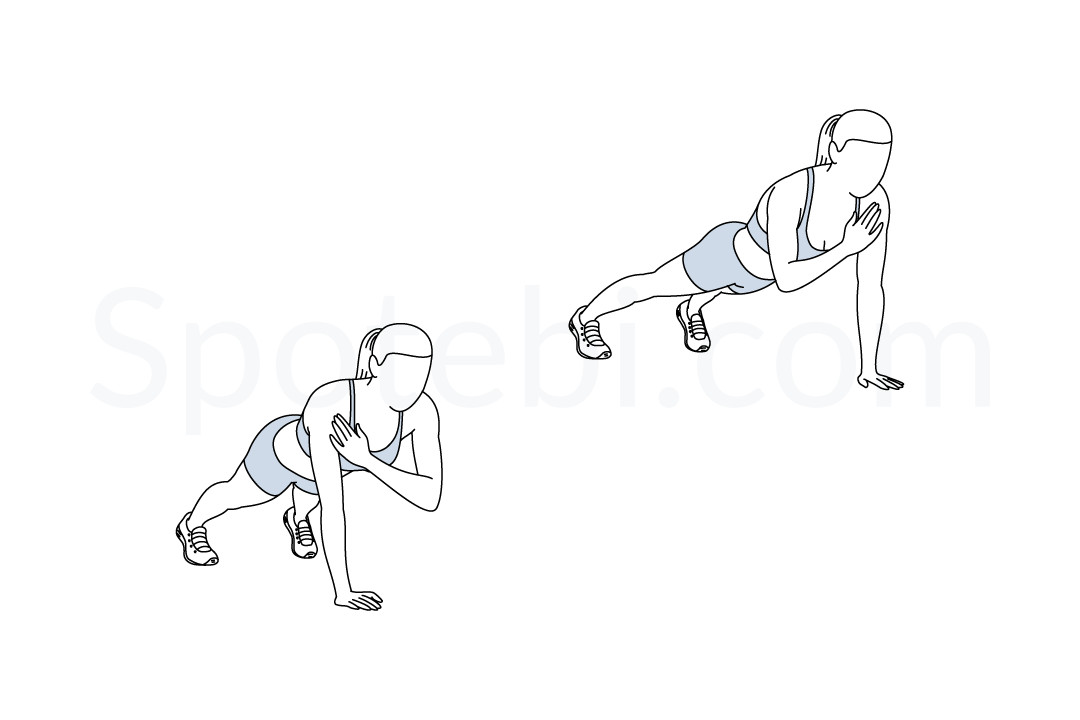 Change to Squat Jump
Squat Jump (40 Sec)
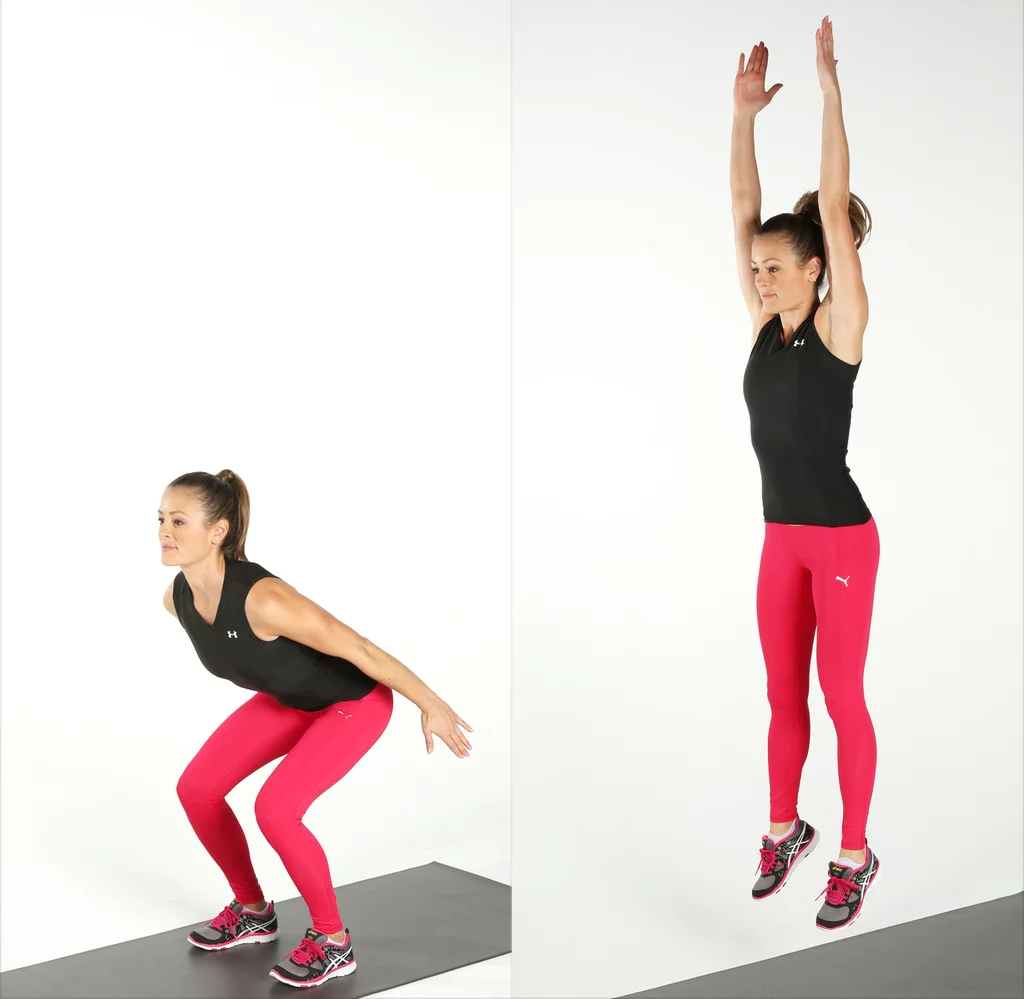 Change to Sit Up
Sit Up (40 Sec)
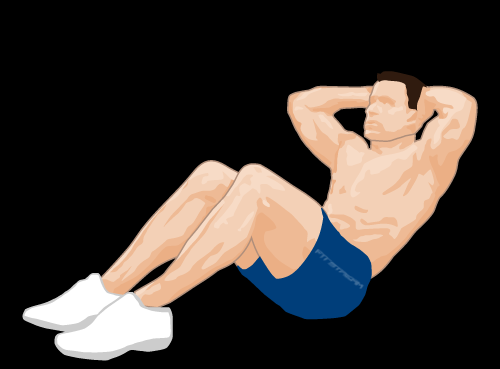 Change to Burpee
Burpee (40 Sec)
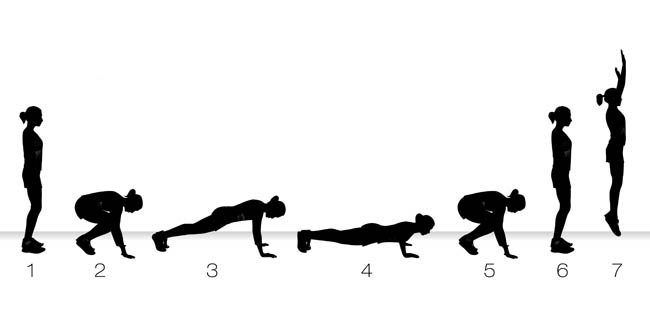 Change to Shoulder Taps
Shoulder Taps (40 Sec)
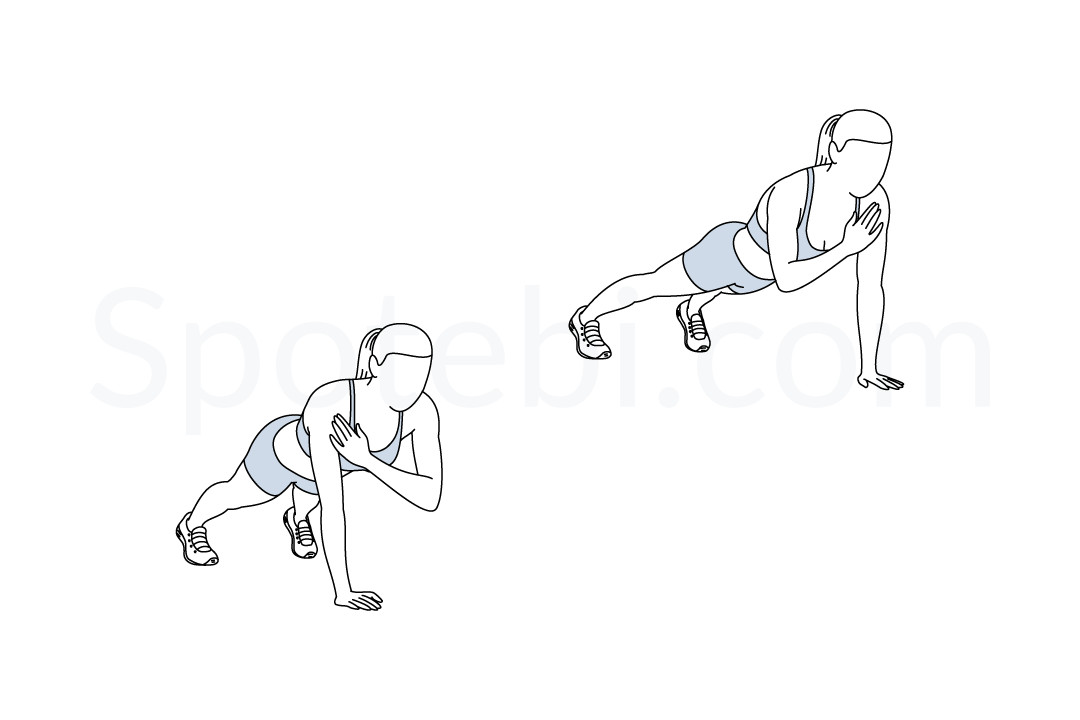 1 Min 30 Sec Rest
Change to Lunges
Lunge (30 Sec)
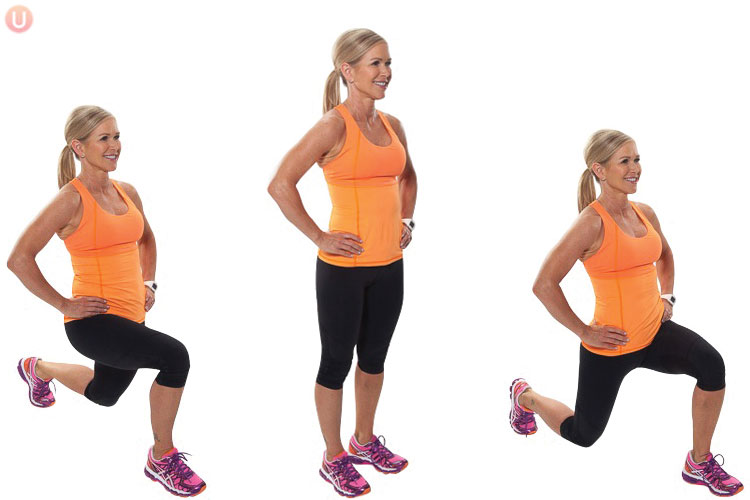 Change to Russian Twist
Russian Twist (30 Sec)
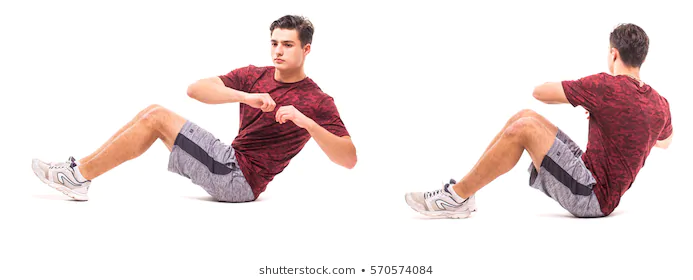 Change to Wall Sit
Wall Sit (30 Sec)
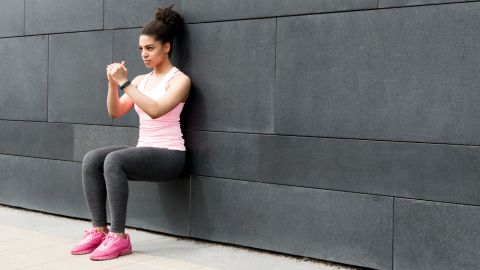 Change to Press Up
Press Up (30 Sec)
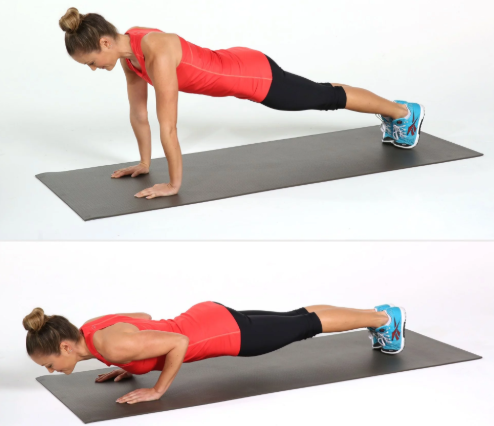 Change to Lunges
Lunge (40 Sec)
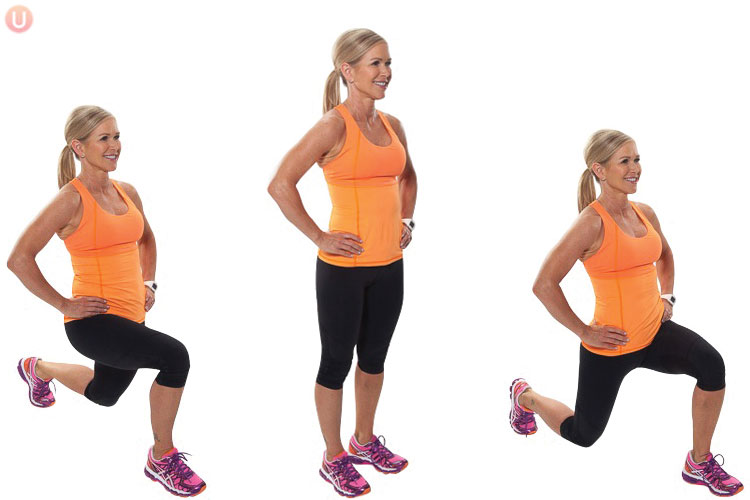 Change to Russian Twist
Russian Twist (40 Sec)
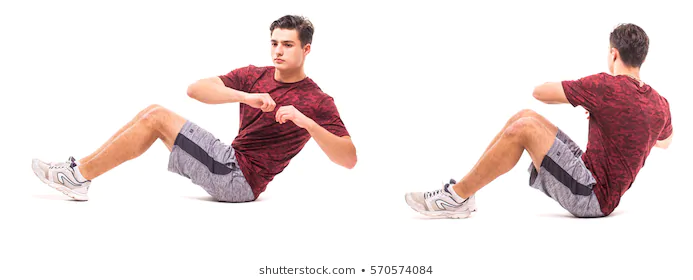 Change to Wall Sit
Wall Sit (40 Sec)
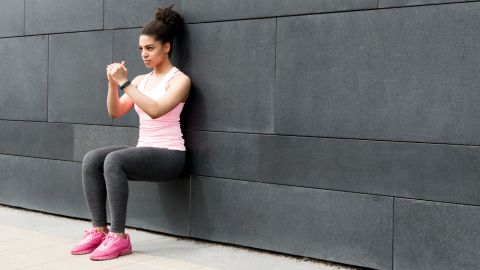 Change to Press Up
Press Up (40 Sec)
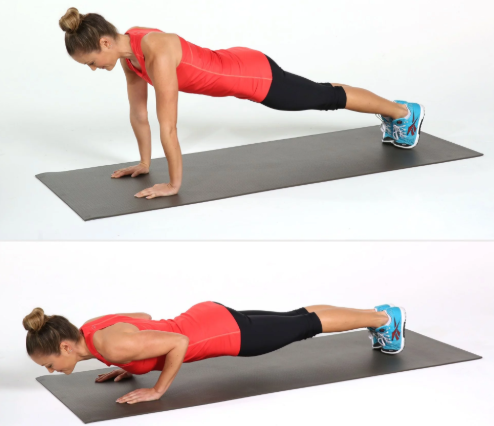 Change to Lunges
Lunge (50 Sec)
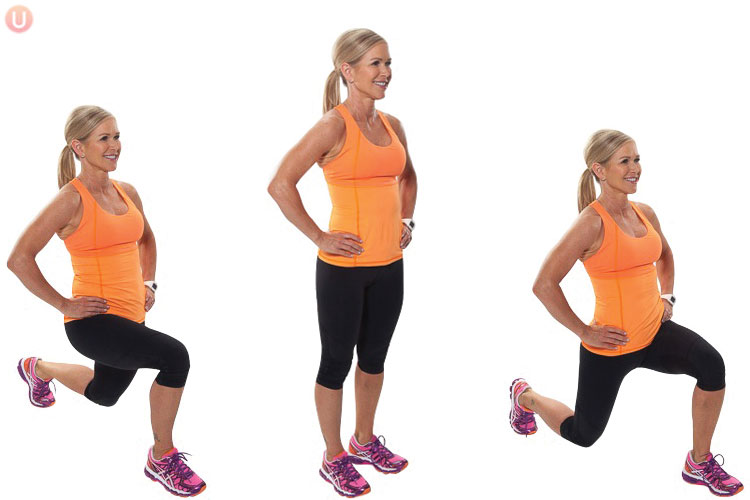 Change to Russian Twist
Russian Twist (50 Sec)
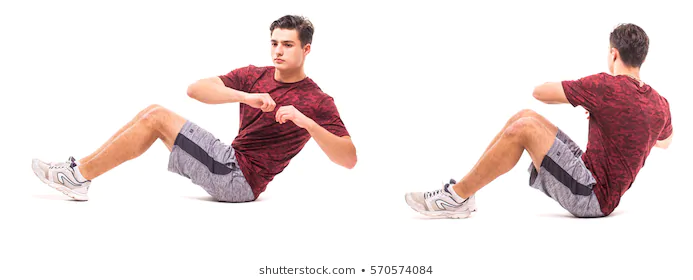 Change to Wall Sit
Wall Sit (50 Sec)
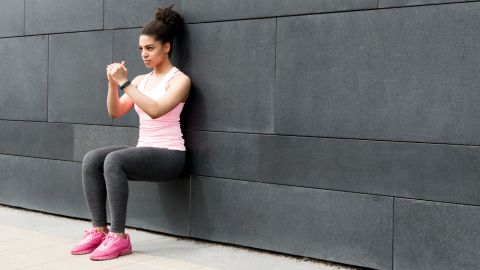 Change to Press Up
Press Up (50 Sec)
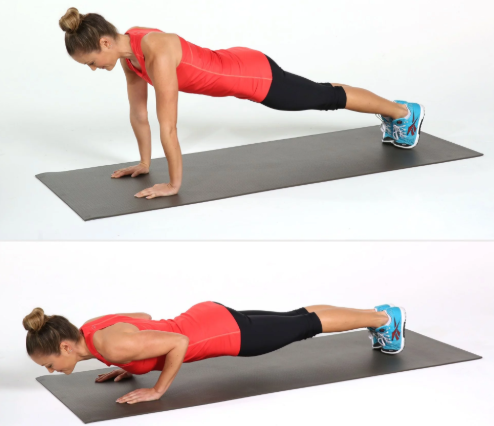 Change to Lunges
Lunge (60 Sec)
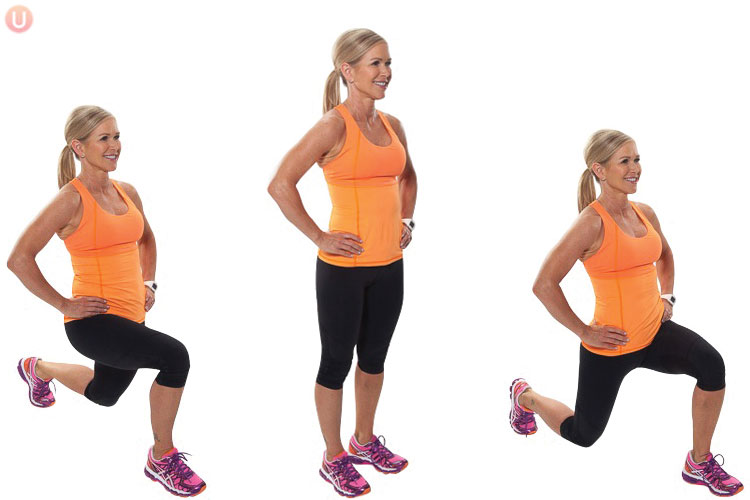 Change to Russian Twist
Russian Twist (60 Sec)
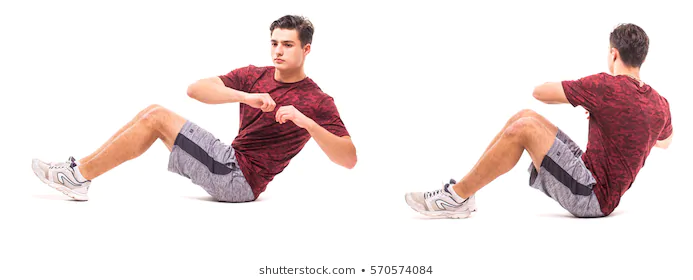 Change to Wall Sit
Wall Sit (60 Sec)
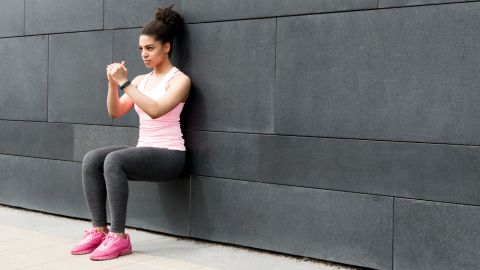 Change to Press Up
Press Up (60 Sec)
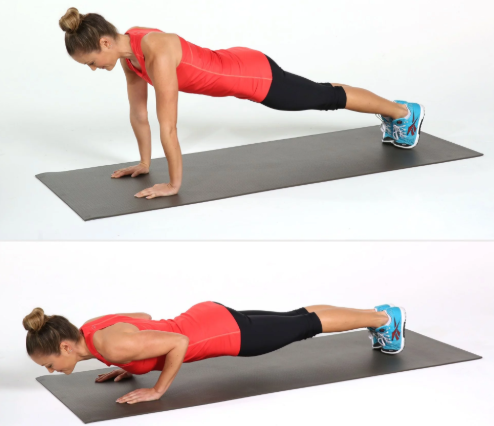 Water Break
Change to Lunges
Lunge (50 Sec)
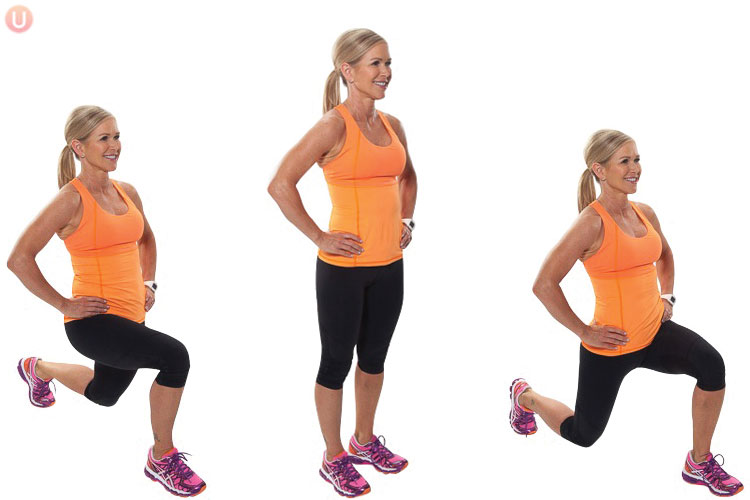 Change to Russian Twist
Russian Twist (50 Sec)
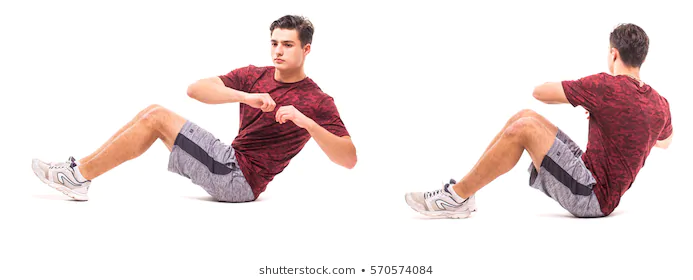 Change to Wall Sit
Wall Sit (50 Sec)
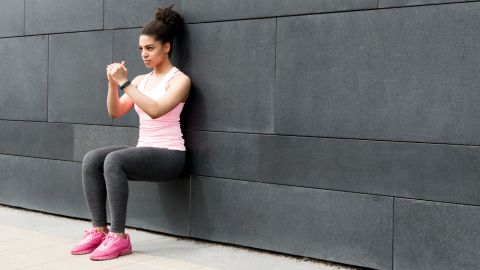 Change to Press Up
Press Up (50 Sec)
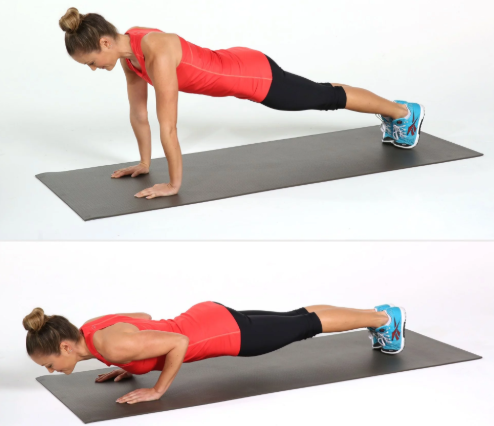 Change to Lunges
Lunge (40 Sec)
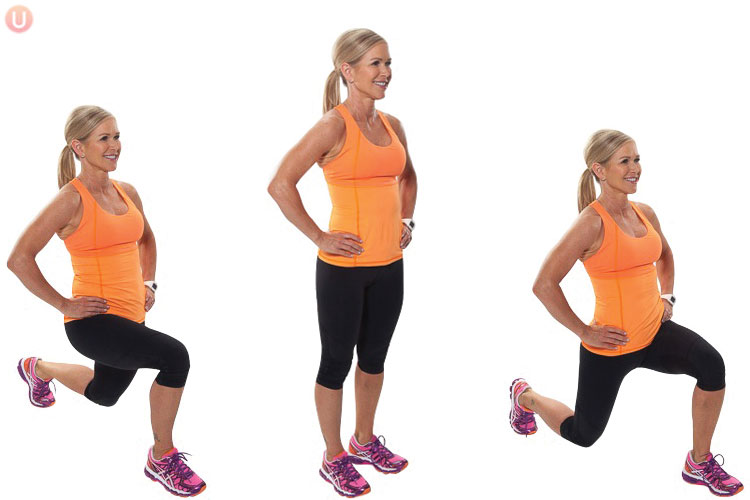 Change to Russian Twist
Russian Twist (40 Sec)
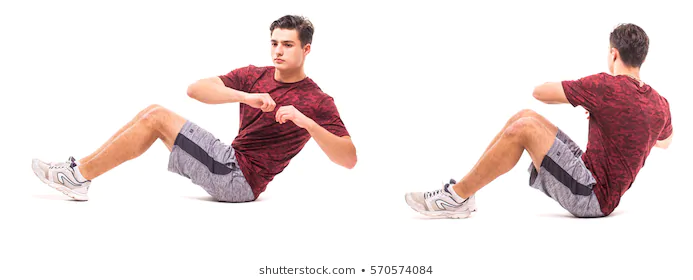 Change to Wall Sit
Wall Sit (40 Sec)
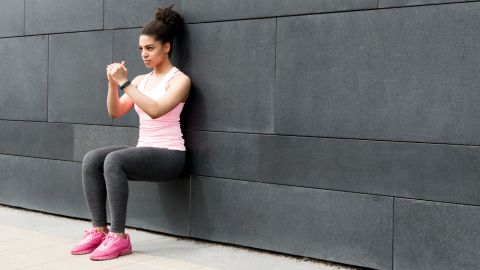 Change to Press Up
Press Up (40 Sec)
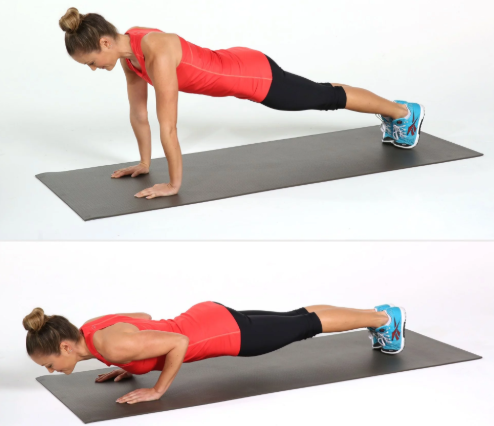 Cool Down
5 Minutes